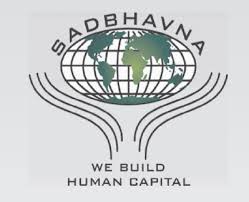 B.ED (SEM-III)
SUBJECT- GENDER, SCHOOL AND SOCIETY
TOPIC – PRINCIPLE OF CURRICULUM CONSTRUCTION
Asst. Prof. MANPREET KAURSADBHAVNA COLLEGE OF EDUCATION FOR WOMEN, RAIKOT
PRINCIPLES OF CURRICULUM CONSTRUCTION
PRINCIPLE OF CHILD-CENTRED
PRINCIPLE OF UTILITY
PRINCIPLE OF CREATIVITY
PRINCIPLE OF FLEXIBILITY
PRINCIPLE OF COMMUNITY CENTRED
PRINCIPLE OF JOINT VENTURE
PRINCIPLE OF FORWARD LOOKING
PRINCIPLE OF INTEGRATION
9. PRINCIPLE OF ACTIVITY-CENTRED
10. PRINCIPLE OF CONSULTATION WITH TEACHER                 
11. PRINCIPLE OF INTEREST
12. PRINCIPLE OF AVAILABILITY OF TIME AND OTHER RESOURCES
13. PRINCIPLE OF PRACTICAL WORK
14. PRINCIPLE OF INSPIRATION
15. PRINCIPLE OF KEEPING AIMS 
16.PRINCIPLE OF VARIETY
THANK YOU